Урок литературного чтения
3 класс
Отрывок из стихотворения С.Я.Маршака «Мальчик из села Поповка»
Среди сугробов и воронок
В селе, разрушенном дотла,
Стоит, зажмурившись ребёнок –
Последний гражданин села.
Испуганный котёнок белый,
Обломок печки и трубы –
И это всё, что уцелело
От прежней жизни и избы.
Стоит белоголовый Петя
И плачет, как старик без слёз,
Три года прожил он на свете,
А что узнал и перенёс.
Лев Абрамович Кассиль
«Отметки Риммы Лебедевой»
Цель урока:
- Познакомиться с биографией Л.А.Кассиля;
- Познакомиться с новым произведением;
- Определить главную мысль произведения.
Задачи урока:
- Прочитать текст;
 - Проверить наши предположения;
 - Развивать выразительное чтение.
Лев Абрамович Кассиль1905- 1970
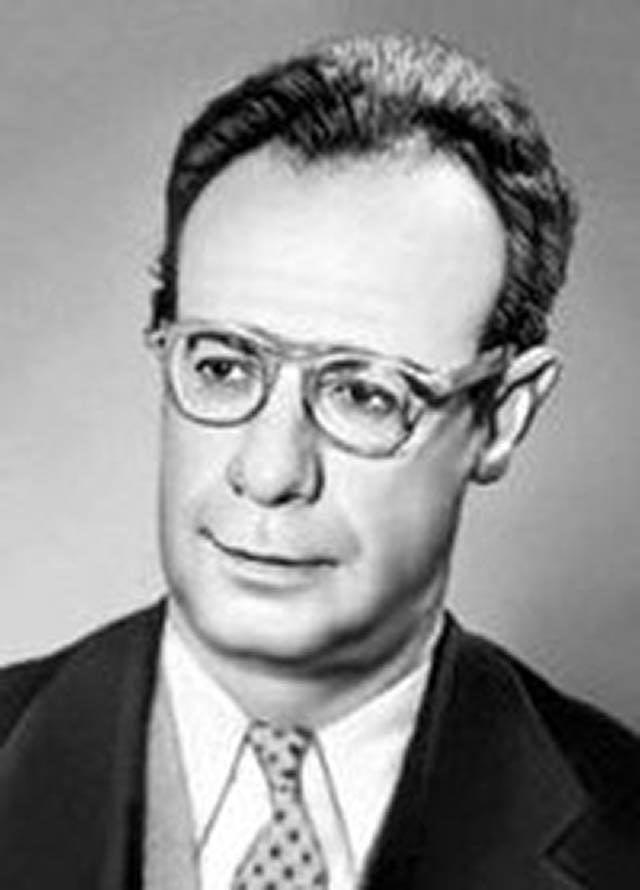 Лев Абрамович Кассиль (1905−1970) — прозаик. Родился 27 июня (10 июля) 1905 года в Покровской слободе (ныне город Энгельс) Саратовской губернии в семье врача и учительницы музыки.
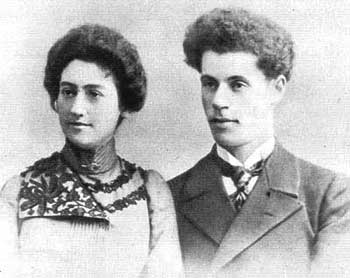 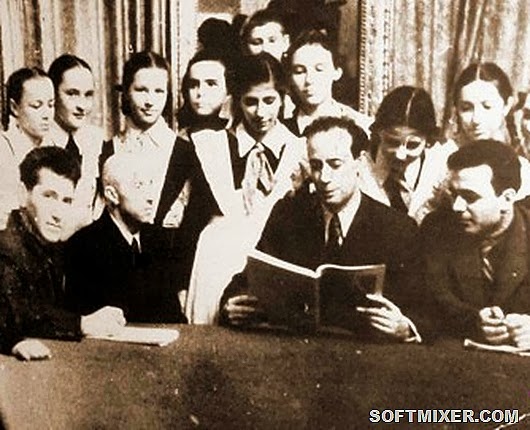 Учился в гимназии, после революции преобразованной в Единую трудовую школу.   Сотрудничал с Покровской детской библиотекой-читальней, при которой организовывались для детей рабочих различные кружки, в том числе издавался и рукописный журнал, редактором и художником которого был Кассиль.
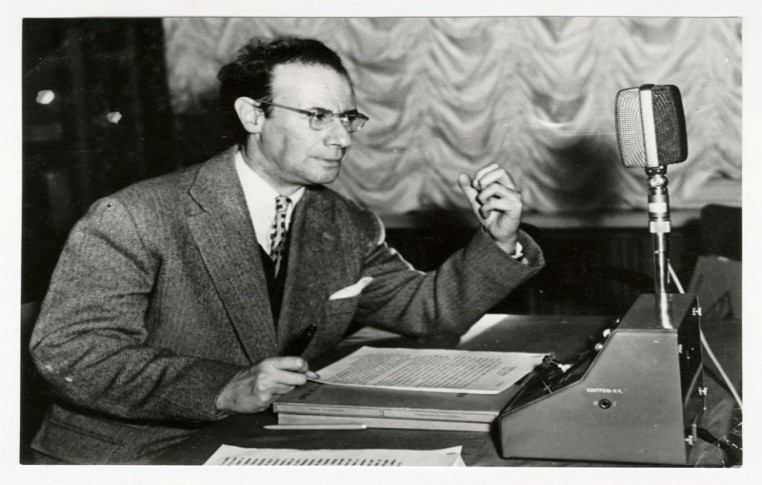 В 1927 году был привлечен Маяковским к работе в журнале «Новый ЛЕФ», в конце 1920−1930-х годов сотрудничал с журналом «Пионер», выступал в газете «Известия»
Кассиль оставил много рассказов:
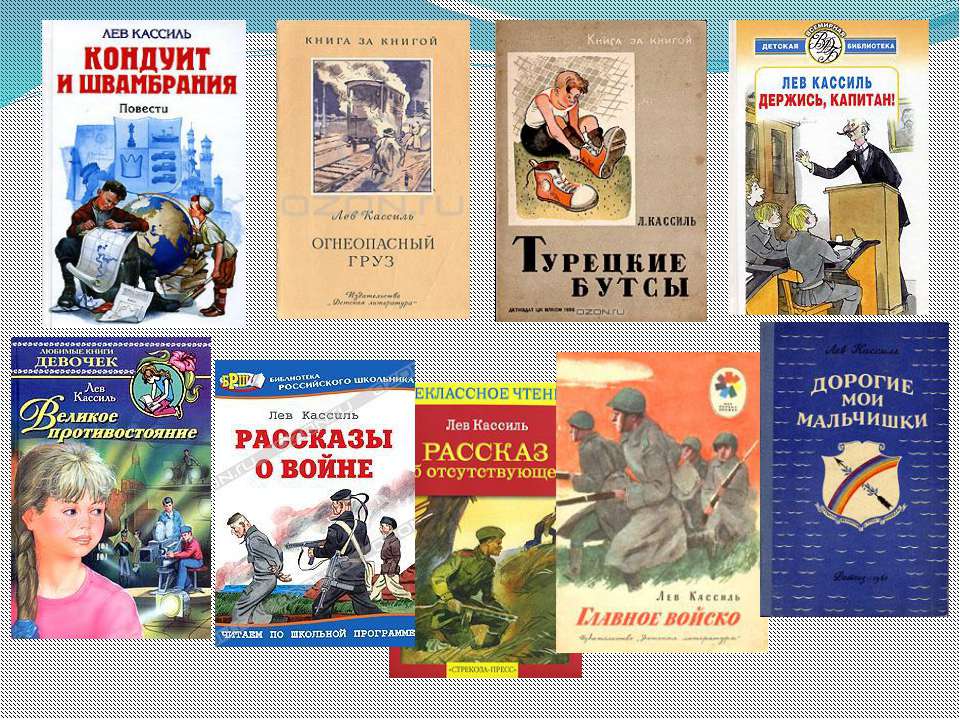 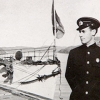 Многие из этих  книг посвящены будням Великой Отечественной войны, хорошо знакомым Кассилю по собственному опыту военного корреспондента, и детям на фронте и в тылу (в т.ч. «Рассказ об отсутствующем», «Линия связи», «Зеленая веточка», «Все вернется», «У классной доски», «Отметки Риммы Лебедевой», «Держись, капитан!»)
Умер Кассиль в Москве 21 июня 1970 года. Похоронен на Новодевичьем кладбище.
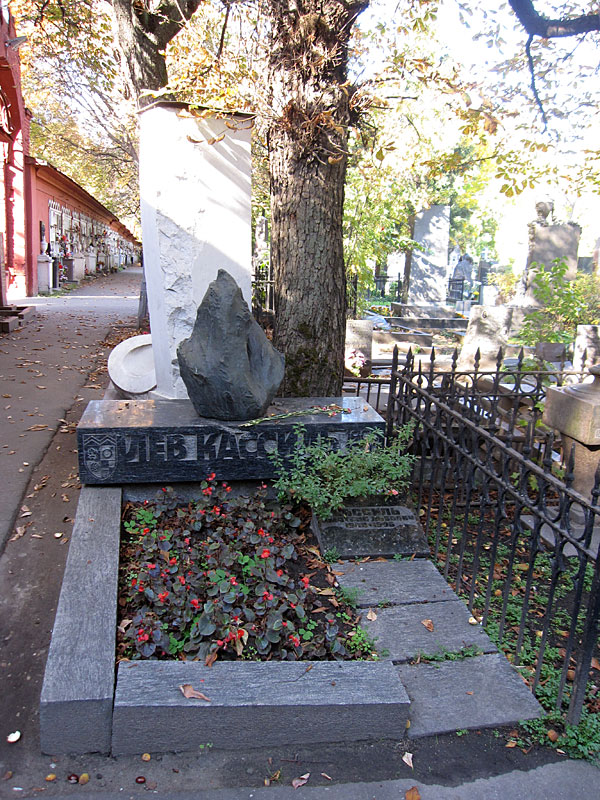 Ленивая, трудолюбивая, искала отговорки, старательная,неприлежная, плохо училась, не искала отговорок, хорошо училась.
Ленивая, старательная, неприлежная, трудолюбивая, хорошо училась, искала отговорки, училась плохо, не искала отговорки
Какая была цель на уроке?
- Познакомиться с творчество Л.А.Кассиля;
- Познакомиться с новым произведением;
- Определить главную мысль произведения.
СПАСИБО ЗА УРОК!